Remote Sensing for Forest Cover Change Detection
Karis Tenneson & Brenna Schwert
Remote Sensing Specialists at USFS
Geospatial Technology and Applications Center (GTAC)
Outline
What is landscape change?

How is it mapped and measured?

Considerations for your own project

Workflow
Example of landscape change
32 years of shoreline changes in Incheon, South Korea
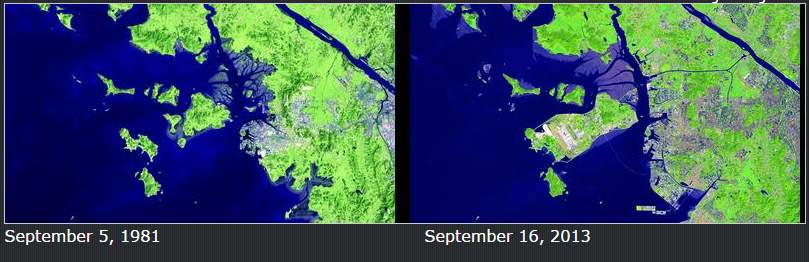 https://remotesensing.usgs.gov/gallery/gallery.php?cat=3#353
Example of landscape change
Forest cover changes in Bolivia, 1986-2000
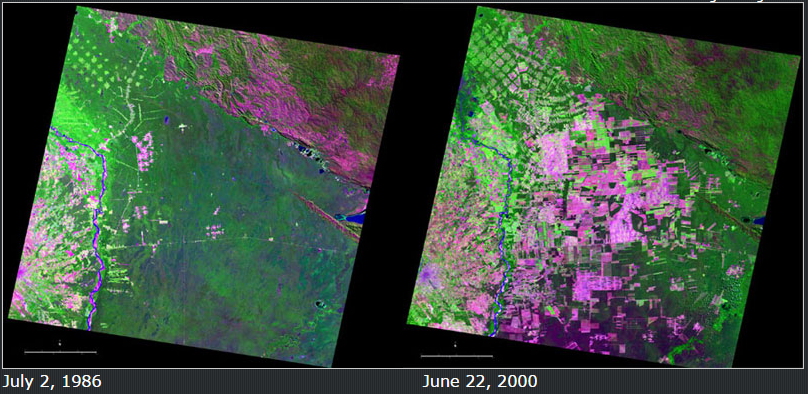 https://remotesensing.usgs.gov/gallery/gallery.php?cat=3#137
Change Agents
Change agents affecting forests
Natural disturbances: wildfire, insect outbreaks, drought or climate change, storms, invasive species, etc.
Growth cycle: regeneration, succession, etc.
Management: harvest, thinning, etc.
Land use change: urban development,  agriculture, etc.
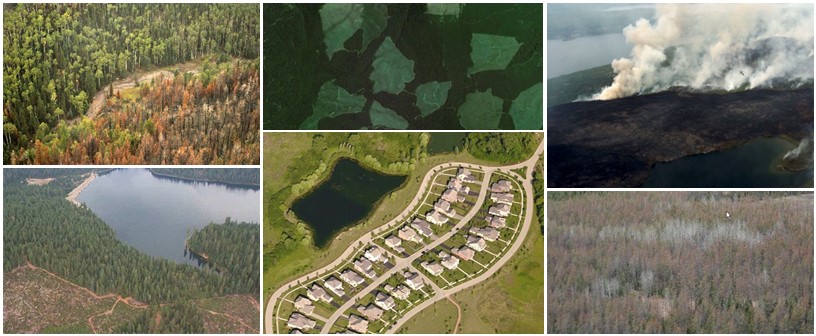 Dimensions of Change
Changes occur across variable spectral,  spatial and temporal scales
How do we map these changes?
Identifying landscape change from remotely  sensed images
Analyze images from different times to map/quantify
change
Assumption:
Landscape change -> Spectral change
Coconino NF – Schultz fire effects		Landsat TM5 image – 1 year post fire
Review - Optical Remote Sensing Basics
Spectral Signatures
Remote sensing relies on the  fact that different targets have  unique responses to  Electromagnetic (EM) energy
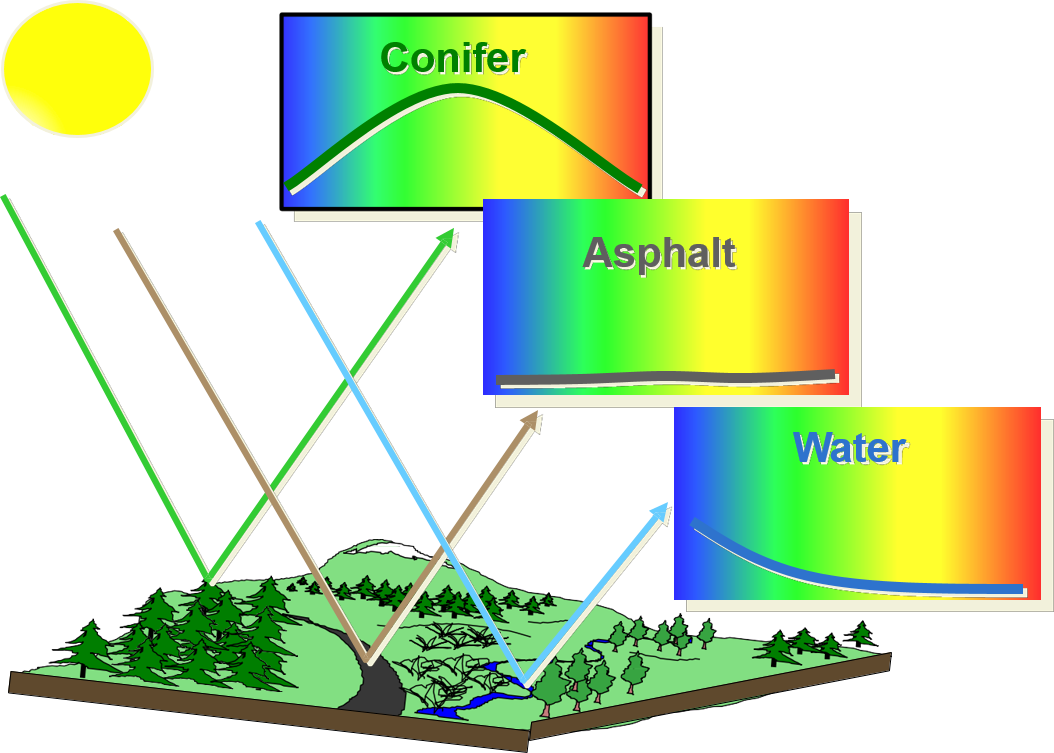 We can distinguish land-cover  types spectrally and track them  through time
electromagnetic spectrum
How do we detect change from imagery?
Changes on the landscape can be detected  as changes in the ‘spectral space’ occupied  by an image pixel
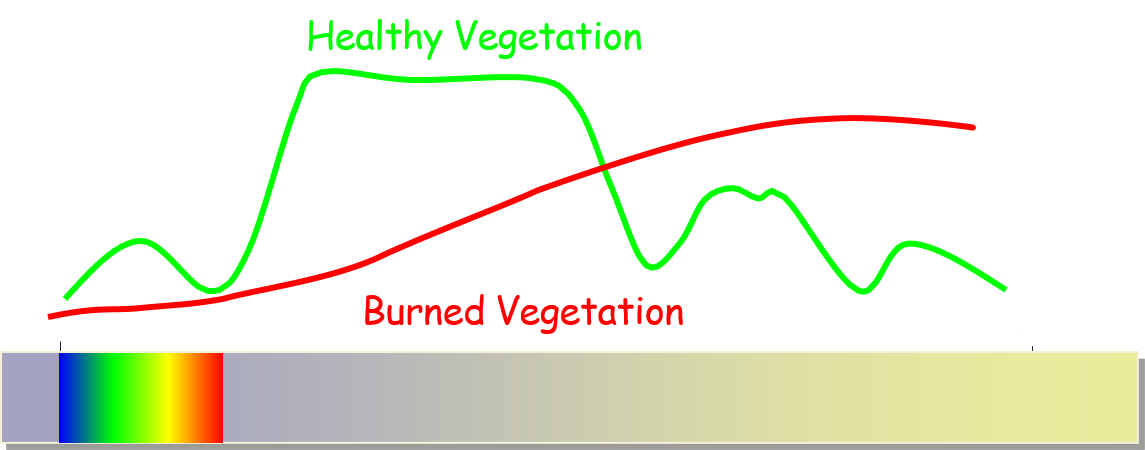 Post-fire
Pre-fire
electromagnetic spectrum
Benefits of monitoring change with remote sensing
Satellite and aerial sensors provide:
Consistent, repeatable measurements
An ever-growing archive of imagery

Several sensors/image programs available with different spatial  scales, spectral resolutions and return intervals
Landsat
SPOT
MODIS
Analysis Prerequisites
Clearly define objectives
Identify the problem:
Change phenomena of interest (e.g., fire effects,
forest mortality, stream channel changes, etc.)
Define study area
Determine frequency for change analysis (e.g.,
seasonal, annual, biennial, etc.)
Consider limitations

These considerations determine appropriate methods and  whether or not change can even be detected
Approaches
Postfire
Manual
Image interpretation
Automated
Two-date change detection
Trend analysis
Multi-temporal image stacks
Prefire
Change
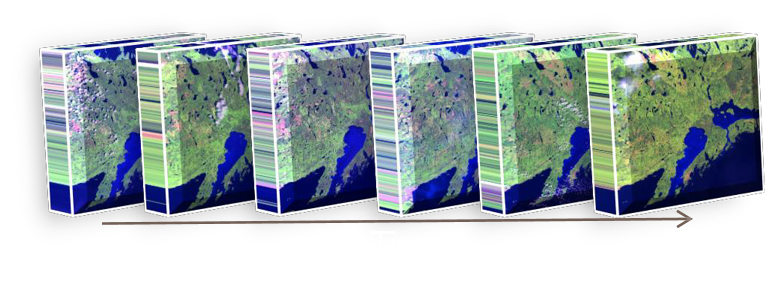 Workflow
Module 1: Project Planning and Documentation 
Articulate project goals 
Plan your remote sensing approach 
Document methods

Module 2: Land Cover Mapping with SEPAL
Create Landsat mosaic 
Reference Data Collection
Random forest Classification
Accuracy Assessment

Module 3: Mapping and Classifying Areas of Change with SEPAL
Create two Landsat mosaics (2010 and 2016)
Reference Data Collection
Classify Change
Accuracy Assessment
Remote Sensing Tools
Image processing and data download: 
SEPAL

Image analysis: 
SEPAL

Reference data collection: 
CEO-SEPAL
Challenge
Separate real change from spectral change  caused by:
Seasonal variation and phenology
Image misregistration
Clouds and shadows
Radiometric inconsistencies
Sensor
Variability in illumination (sun-angle, sensor position)
Atmospheric effects
Overall Goal: In a Nutshell
Minimize noise and map spectral change  that represents significant landscape  change
If you have questions please contact: Karis Tenneson, PhDRemote Sensing Specialist at USFS GTAC  krtenneson@fs.fed.us, 801-975-3768orBrenna SchwertRemote Sensing Specialist at USFS GTACbmschwert@fs.fed.us, 801-975-3821